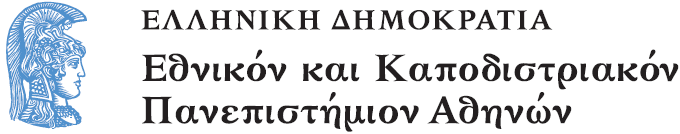 Παιδαγωγικά
Ενότητα Γ: Διδακτική μάθηση και διδασκαλία

Ζαχαρούλα Σμυρναίου
Σχολή Φιλοσοφίας
Τμήμα Παιδαγωγικής και Ψυχολογίας
Σκοποί  ενότητας
Συνοπτική προσπέλαση των θεωριών γνώσης και μάθησης. Μέθοδοι διδασκαλίας. Μορφές διδασκαλίας. Τεχνικές-μέσα. Πορεία της διδασκαλίας. Αξιολογικό σύστημα.
Περιεχόμενα ενότητας
Θεωρίες μάθησης
Η θεωρία της δραστηριότητας
Βασικές θέσεις και Θεμελιώδεις έννοιες στο έργο του Piaget
Μεταγνώση
Η θεωρία της δραστηριότητας(Activity theory)
Vygotsky, Leont’ev, Luria, Nardi, Cole and Engestrom
Lev Vygotski
Ο Vygotski γεννήθηκε το 1896, την ίδια χρονιά με τον Piaget και τον Freinet. Ήταν ένα πραγματικό δώρο για την έρευνα στον τομέα της ψυχολογίας της εκπαίδευσης. 
Ο Vygotski δε φαίνεται να είχε γνωρίσει τον Freinet και ούτε ο Freinet αναφέρεται στις εργασίες του Vygotski. 
Αντίθετα το ενδιαφέρον του Vygotski για τις εργασίες του Piaget δεν χρειάζεται να αποδειχθεί καθώς ο Vygotski βασίζεται ξεκάθαρα, προκειμένου να αναπτύξει τις ιδέες του, σε δύο έργα που εμφανίστηκαν πριν από το 1930.
Έργο του Vygotski
Η κρίση και η λογική του παιδιού, και η γλώσσα και η σκέψη του παιδιού. 
Ο Piaget δεν γνώρισε το έργο του Vygotski νωρίτερα, παρά μόνο στη δεκαετία του ’60, αρκετό καιρό μετά το θάνατο του τελευταίου, ο οποίος επήλθε το 1934. 
Η ευκαιρία προσφέρθηκε στον Piaget με την πρώτη αγγλική έκδοση του βασικού έργου του Vygotski «Σκέψη και γλώσσα».
Lev S. Vygotsky (1896-1933) (1)
Πατέρας των κοινωνικοπολιτισμικών θεωριών  και πρόδρομος της «Θεωρίας της Δραστηριότητας».
Ο Vygotsky είχε τονίσει ότι «η ανάπτυξη υψηλών νοητικών λειτουργιών προκαλείται με την αλληλεπίδραση του υποκειμένου (subject) με το περιβάλλον στο οποίο γίνεται η δραστηριότητα». (Bottino et al., 1999)
Lev S. Vygotsky (1896-1933) (2)
Δηλαδή, το υποκείμενο (ατομικά ο μαθητής ή σε γκρουπ) δρα στο αντικείμενο της μάθησης (στόχοι , τα κίνητρα), χρησιμοποιώντας διαμεσολαβητικά εργαλεία (ο προφορικός και γραπτός λόγος, μηχανές κ.τ.λ.).
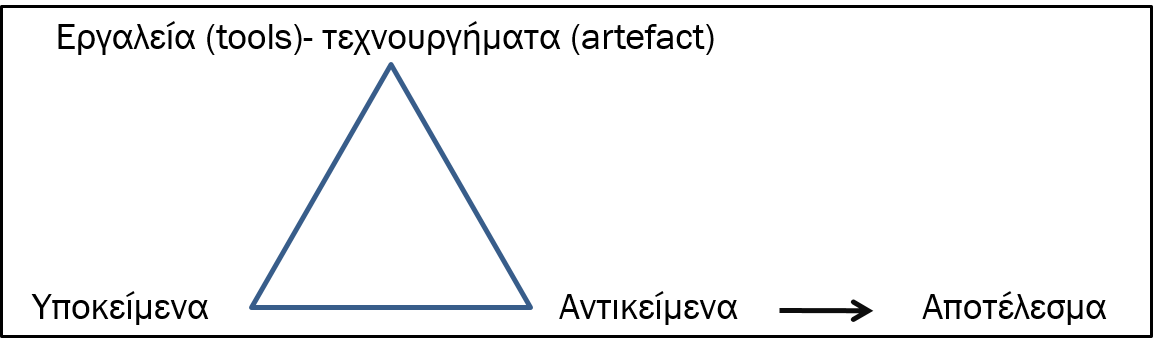 Σχήμα 1.
Η Θεωρία της Δραστηριότητας
Ανήκει στις κοινωνικοπολιτισμικές θεωρίες μάθησης, στις οποίες η κεντρική θέση είναι ότι η μαθησιακή δραστηριότητα συμβαίνει πάντα μέσα σε κάποιο κοινωνικό, πολιτισμικό και ιστορικό πλαίσιο.
Βασίζεται στο έργο των Vygotsky (1934-1985), Leontiev (1978) και Engeström (1990) η δραστηριότητα του υποκειμένου περιέχει συνιστώσες ψυχικές, σωματικές και μια συνιστώσα artefact (υλική ή γνωστική) η οποία μεσολαβεί.
Μπορεί να αξιοποιηθεί στη νέα εκπαιδευτική πραγματικότητα, η οποία έχει διαμορφωθεί με την εισαγωγή των ψηφιακών τεχνολογιών στις σχολικές τάξεις και σχολική ζωή.
Βασική αρχή
Η ανθρώπινη δράση είναι συλλογική και διαμεσολαβείται από πολιτισμικά σύμβολα, λέξεις και εργαλεία, τα οποία επιδρούν στις δραστηριότητες του παιδιού.
εργαλεία (tools), 
τεχνουργήματα (artefacts),  
σύμβολα (signs), 
λέξεις-γλώσσα, 
διαμεσολάβηση (mediation), 
αλληλεπίδραση (interaction).
Θεωρία δραστηριότητας (σχηματικά)
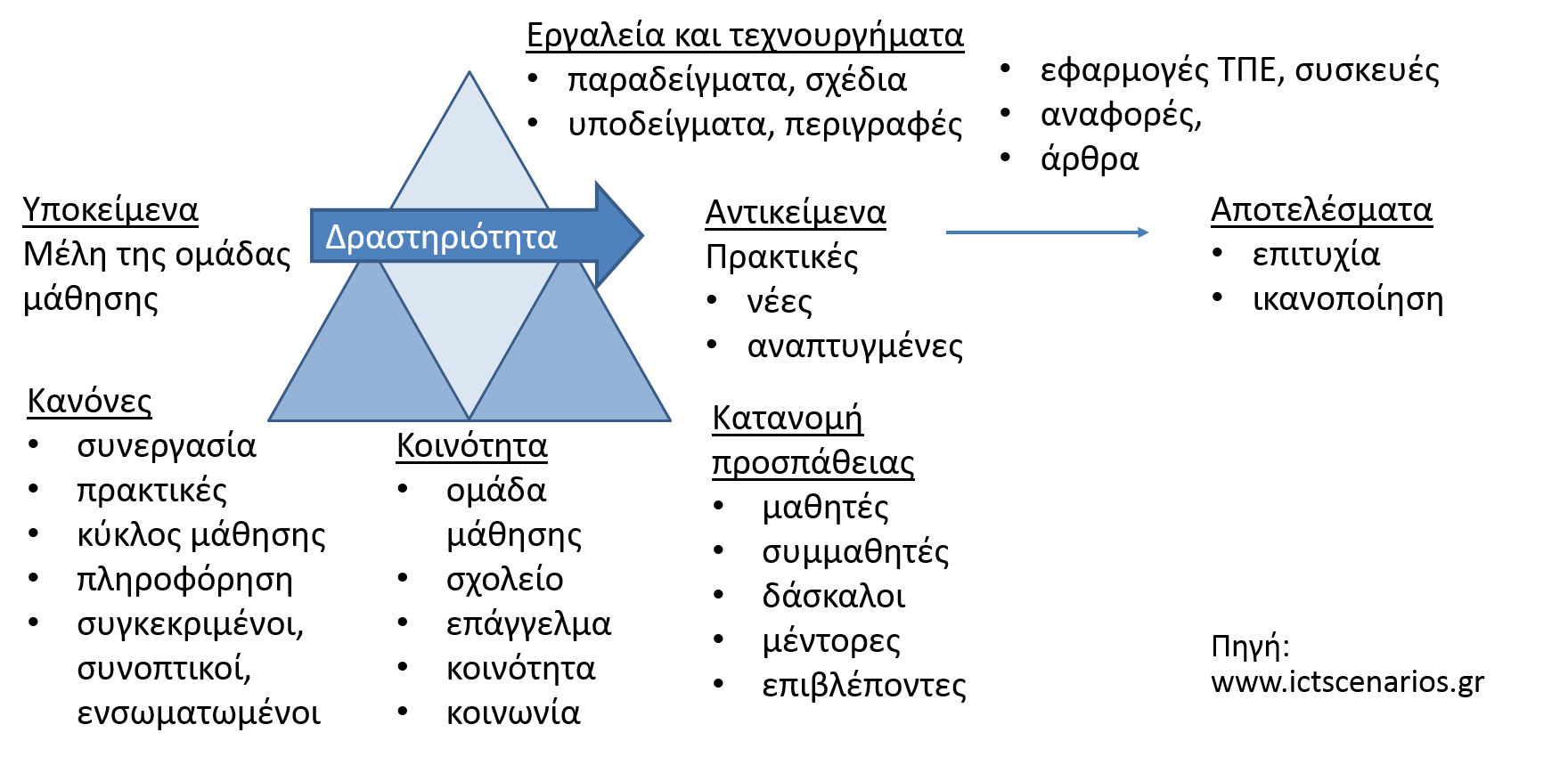 Σχήμα 2.
Συστήματα δραστηριότητας(Activity systems)
Τα συστατικά μέρη κάθε δραστηριότητας οργανώνονται σε συστήματα (activity systems), διαμορφώνοντας ένα μοντέλο μάθησης, που περιλαμβάνει 
το υποκείμενο, 
το αντικείμενο, 
το στόχο, 
τα εργαλεία, 
τις δράσεις και 
τις λειτουργίες που επηρεάζουν το αποτέλεσμα, τους κανόνες, την κοινωνία και τον καταμερισμό της εργασίας.
Μέρη του συστήματος δραστηριότητας (υποκείμενο - αντικείμενο)
Υποκείμενο της δραστηριότητας μπορεί να είναι ένα άτομο ή μια ομάδα από συνεργάτες. 
Αντικείμενο, ουσιαστικά αποτελεί το στόχο της δραστηριότητας είναι δηλαδή η αρχή και το τέλος της.
Μέρη του συστήματος δραστηριότητας(εργαλεία)
Ως εργαλεία θεωρούνται τόσο τα υλικά που χρησιμοποιούνται για τη διαμόρφωση του αντικειμένου π.χ. οι υπολογιστές, όσο και οι νοητικές διαδικασίες (heuristics), π.χ. αιτιολόγηση, ανακάλυψη κ.τ.λ.
Επιπλέον σε αντίθεση με την παραδοσιακή γνωστική ψυχολογία, η οποία ασχολείται κυρίως με τις νοητικές αναπαραστάσεις, η θεωρία της δραστηριότητας επισημαίνει τη σημασία του ρόλου των κοινωνικά σημασιοδοτημένων εργαλείων και συμβόλων καθώς η χρήση τους διαμορφώνει ανάλογα τον τρόπο σκέψης και δράσης των υποκειμένων.
Η ανάπτυξη και η ψυχολογική λειτουργία
….του ανθρώπου έχουν τις ρίζες τους στις κοινωνικές διαδικασίες. 
Οι εσωψυχικές δομές (γνώση, συναισθήματα, κίνητρα) του υποκειμένου αναπτύσσονται με βάση τις διαψυχικές δομές (γλώσσα, κινήσεις) με τις οποίες το υποκείμενο βρίσκεται σε αλληλεπίδραση.
Οι σχέσεις τις οποίες ο άνθρωπος διατηρεί με τον κόσμο δεν είναι άμεσες αλλά αντιθέτως ανάμεσα τους μεσολαβούν αντικείμενα κοινωνικά και πολιτιστικά δομημένα: αυτά τα αντικείμενα είναι τα artefacts, μεσολαβητές της δράσης και της στοχευόμενης δραστηριότητας των χρηστών (Leontiev (1978), Engeström (1990), Kaptelinin (1996), Rabardel (1995)).
Artefact
Αrtefact είναι κάθε τι το οποίο έχει υποστεί μια μεταμόρφωση ανθρώπινης προέλευσης και είναι πιθανό να συμμετέχει σε  στοχευόμενες δραστηριότητες (Rabardel,1995).
Παραδείγματα: εργαλεία, σημάδια, γλώσσα ή μηχανήματα.
ένα ηλεκτρονικό βιβλίο
ένας οδηγός αναφοράς ικανοτήτων
ένα αυτοματοποιημένο σύστημα θαλάσσιας πλοήγησης κτλ…
Εργαλείο
Ένα εργαλείο ορίζεται ως μια οντότητα η οποία μεσολαβεί ανάμεσα στο υποκείμενο και το αντικείμενο της δραστηριότητας του.
Αποτελείται από  δυο συνιστώσες οι οποίες έχουν στενή σχέση αλλά ταυτόχρονα έχουν μια σχετική αυτονομία:
«artefact»,  η οποία αφορά το υλικό ή συμβολικό τέχνασμα και
«scheme», γενική δομή διαδικασιών,  σχετική με τη δραστηριότητα και τη σταθερή της οργάνωση.
Η δραστηριότητα περιλαμβάνει δυο διαστάσεις
Την παραγωγική δραστηριότητα
Την κατασκευαστική δραστηριότητα
πραγματοποίηση έργων και εκπλήρωση στόχων δράσης και μεταποίησης - το υποκείμενο εργάζεται και αλλάζει το υλικό και συμβολικό του περιβάλλον
κατασκευή εσωτερικών και εξωτερικών δομών (εργαλεία, ικανότητες, σχήματα, συστήματα αξιών, συλλήψεις ιδεών) - το ίδιο το υποκείμενο μεταμορφώνεται
Η Δραστηριότητα είναι μια διαδικασία προσαρμογής
…στην τοπική κατάσταση με αλληλεπίδραση ανάμεσα στο υποκείμενο και το αντικείμενο.
Οι εξωτερικές συνθήκες (τα γνωστικά artefacts) παίζουν πρωταρχικό ρόλο στη γνώση  και τη δράση.
Οι γνώσεις που κατασκευάζονται για να απαντήσουν στις απαιτήσεις της κατάστασης δεν είναι εύκολα μεταβιβάσιμες σε άλλες καταστάσεις.
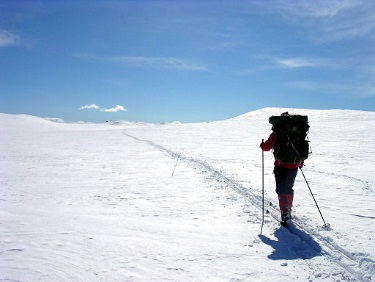 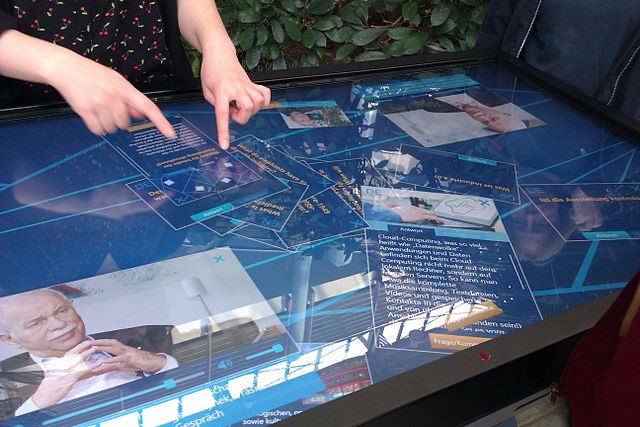 Προσαρμογή στις τεχνολογικές απαιτήσεις
Χρήση των ευκαιριών που δίνονται από το περιβάλλον
Η δραστηριότητα είναι οργανωμένη
Είτε είναι παραγωγική είτε είναι κατασκευαστική, η δραστηριότητα υποκινείται από μια γενική δομή διαδικασιών, scheme (γνωστικό σχήμα). 
Το scheme εξηγεί το σταθερό και ταυτόχρονα προσαρμοστικό χαρακτήρα της δραστηριότητας. 
Η αλληλεπίδραση scheme -  καταστάσεις και artefacts συνεπάγεται  αυτής της γένεσης των εργαλείων (génèse instrumentale, Rabardel, 1995).
Η ανθρώπινη δραστηριότητα διαμεσολαβείται
…από πολιτισμικά μέσα, τεχνήματα/τεχνουργήματα (artefact-mediated) που κατασκευάστηκαν από τον άνθρωπο για να μπορεί να ελέγξει και να μετασχηματίσει το περιβάλλον του (Vygotsky). 
Σύμφωνα με τον Rabardel (1995) υπάρχει διαφορά μεταξύ του τεχνήματος και του «εργαλείου προς δράση» που μπορεί να χρησιμοποιηθεί και ως μέσου για τη μεταφορά γνώσης.
Η αμφίδρομη σχέση μεταξύ του παίκτη και του τεχνήματος
… καλείται “εργαλειακή γένεση” (instrumental genesis)  (Verillon and Rabardel, 1995). Πρόκειται για μια  «δράση διαμεσολαβούμενη από τεχνήματα και δράση στοχοθετημένη» (artefact-mediated and object-oriented action). 
Η εργαλειακή γένεση κινείται σε δυο κατευθύνσεις (Artigue, 2002): 
το τέχνημα (artefact) αποκτά προοδευτικά δυνατότητες και μετασχηματίζεται σταδιακά σε εργαλείο κατάλληλο για µια συγκεκριμένη χρήση (αλλοίωση κατασκευής ή ενοργανοποίηση -instrumentalisation του artefact κατά τον Rabardel),
ο παίκτης αναπτύσσει ή οικειοποιείται γνωστικά σχήματα εργαλειακής δράσης, τα οποία σταδιακά σχηµατοποιούνται ως τεχνικές (δημιουργία εργαλείου ή ενοργάνωση –instrumentation κατά τον Rabardel).
Κατά τη διάρκεια της διαδικασίας της εργαλειακής γένεσης
…οι δυο φάσεις συνυπάρχουν και αλληλεπιδρούν επιτρέποντας στο υποκείμενο να χτίζει ενεργά αυτό που ο Rabardel ονομάζει σχήματα χρήσης (utilization schemes) του εργαλείου, 
δηλαδή νοητικά σχήματα (Vergnaud, 2007) που οργανώνουν την δραστηριότητα μέσω του εργαλείου, προκειμένου να πραγματοποιηθεί ένας δεδομένος στόχος. 
Ο Rabardel διακρίνει δυο τύπους των σχημάτων χρήσης: Τα σχήματα τα προσανατολισμένα στη διαχείριση του εργαλείου (usage schemes) και 
τα σχήματα τα προσανατολισμένα στην εκτέλεση ενός συγκεκριμένου στόχου (instrumented action schemes).
Τέλος
Η θεωρία της δραστηριότητας
Χρηματοδότηση
Το παρόν εκπαιδευτικό υλικό έχει αναπτυχθεί στo πλαίσιo του εκπαιδευτικού έργου του διδάσκοντα.
Το έργο «Ανοικτά Ακαδημαϊκά Μαθήματα στο Πανεπιστήμιο Αθηνών» έχει χρηματοδοτήσει μόνο την αναδιαμόρφωση του εκπαιδευτικού υλικού. 
Το έργο υλοποιείται στο πλαίσιο του Επιχειρησιακού Προγράμματος «Εκπαίδευση και Δια Βίου Μάθηση» και συγχρηματοδοτείται από την Ευρωπαϊκή Ένωση (Ευρωπαϊκό Κοινωνικό Ταμείο) και από εθνικούς πόρους.
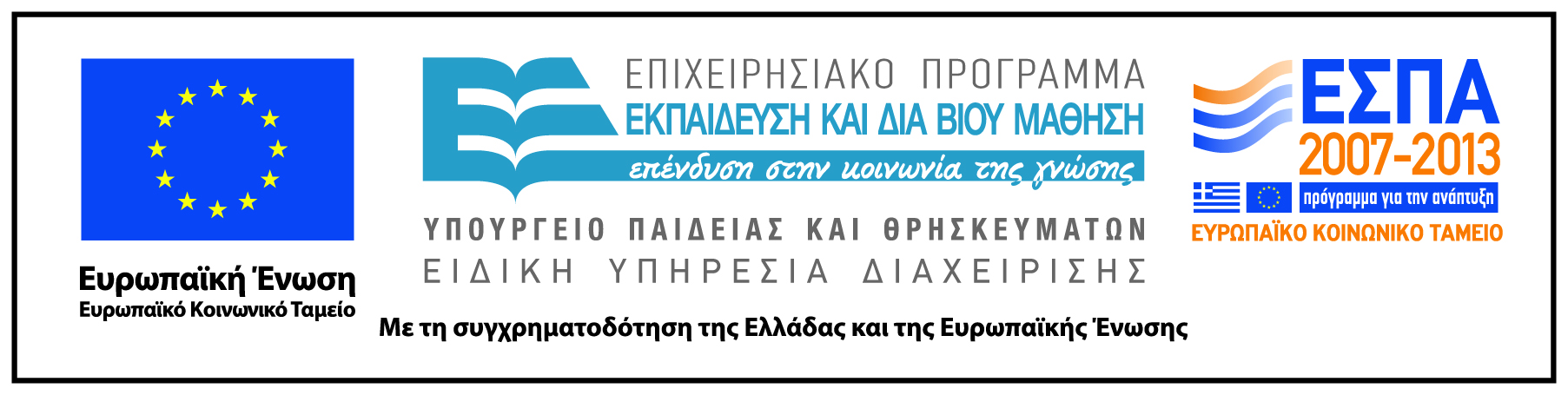 Σημειώματα
Σημείωμα Ιστορικού Εκδόσεων Έργου
Το παρόν έργο αποτελεί την έκδοση 1.0.
Σημείωμα Αναφοράς
Copyright Εθνικόν και Καποδιστριακόν Πανεπιστήμιον Αθηνών, Ζαχαρούλα Σμυρναίου. «Παιδαγωγικά, Διδακτική μάθηση και διδασκαλία, Η θεωρία της δραστηριότητας». Έκδοση: 1.0. Αθήνα 2014. Διαθέσιμο από τη δικτυακή διεύθυνση: http://opencourses.uoa.gr/courses/MATH18/.
Σημείωμα Αδειοδότησης
Το παρόν υλικό διατίθεται με τους όρους της άδειας χρήσης Creative Commons Αναφορά, Μη Εμπορική Χρήση Παρόμοια Διανομή 4.0 [1] ή μεταγενέστερη, Διεθνής Έκδοση.   Εξαιρούνται τα αυτοτελή έργα τρίτων π.χ. φωτογραφίες, διαγράμματα κ.λ.π.,  τα οποία εμπεριέχονται σε αυτό και τα οποία αναφέρονται μαζί με τους όρους χρήσης τους στο «Σημείωμα Χρήσης Έργων Τρίτων».
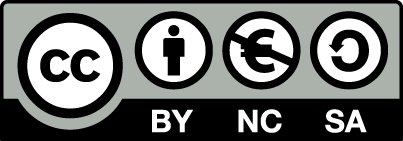 [1] http://creativecommons.org/licenses/by-nc-sa/4.0/ 

Ως Μη Εμπορική ορίζεται η χρήση:
που δεν περιλαμβάνει άμεσο ή έμμεσο οικονομικό όφελος από την χρήση του έργου, για το διανομέα του έργου και αδειοδόχο
που δεν περιλαμβάνει οικονομική συναλλαγή ως προϋπόθεση για τη χρήση ή πρόσβαση στο έργο
που δεν προσπορίζει στο διανομέα του έργου και αδειοδόχο έμμεσο οικονομικό όφελος (π.χ. διαφημίσεις) από την προβολή του έργου σε διαδικτυακό τόπο

Ο δικαιούχος μπορεί να παρέχει στον αδειοδόχο ξεχωριστή άδεια να χρησιμοποιεί το έργο για εμπορική χρήση, εφόσον αυτό του ζητηθεί.
Διατήρηση Σημειωμάτων
Οποιαδήποτε αναπαραγωγή ή διασκευή του υλικού θα πρέπει να συμπεριλαμβάνει:
το Σημείωμα Αναφοράς
το Σημείωμα Αδειοδότησης
τη δήλωση Διατήρησης Σημειωμάτων
το Σημείωμα Χρήσης Έργων Τρίτων (εφόσον υπάρχει)
μαζί με τους συνοδευόμενους υπερσυνδέσμους.
Σημείωμα Χρήσης Έργων Τρίτων
Το Έργο αυτό κάνει χρήση των ακόλουθων έργων:
Εικόνες/Σχήματα/Διαγράμματα/Φωτογραφίες
Σχήμα 1. Σχέση ανάμεσα σε Εργαλεία, Υποκείμενο, Αντικείμενο
Σχήμα 2. Η Θεωρία της Δραστηριότητας σχηματικά. Πηγή: www.ictscenarios.gr
Εικόνα 1. "Interactive table at Ideen 2020 exhibition 2013-04-16 09.27.08" by Daniel Mietchen, Own work. Licensed under Creative Commons Attribution-Share Alike 3.0 via Wikimedia Commons. Σύνδεσμος: http://commons.wikimedia.org/wiki/File:Interactive_table_at_Ideen_2020_exhibition_2013-04-16_09.27.08.jpg
Εικόνα 2. Snow and skiing on Hardangervidda, near Vegglifjell, Norway. By Sondrekv, Own work. Public domain, via Wikimedia Commons. Σύνδεσμος: http://commons.wikimedia.org/wiki/File%3AP%C3%A5ske.jpg